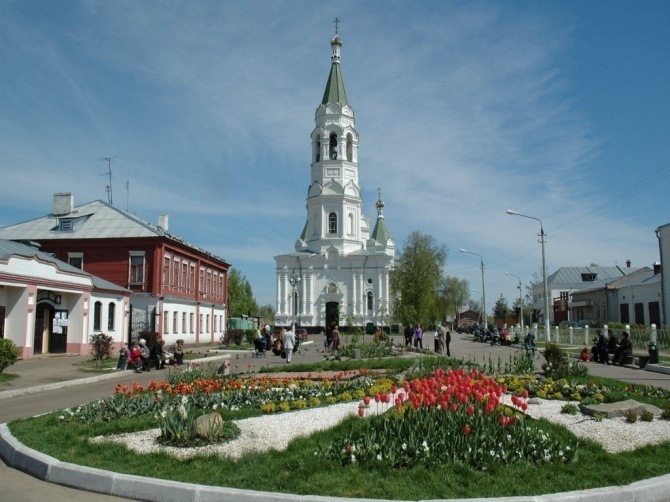 АЗБУКА РОДНОГО ГОРОДА
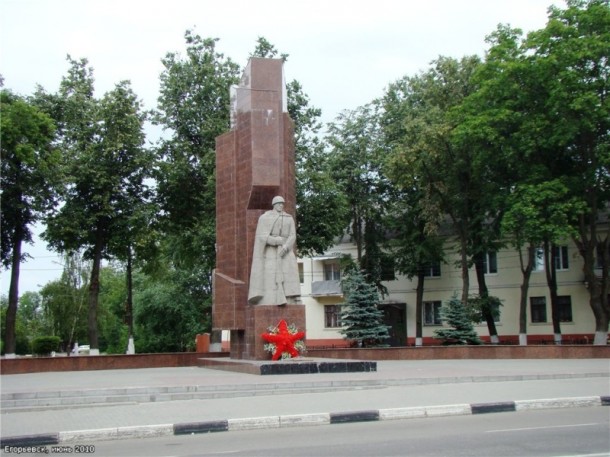 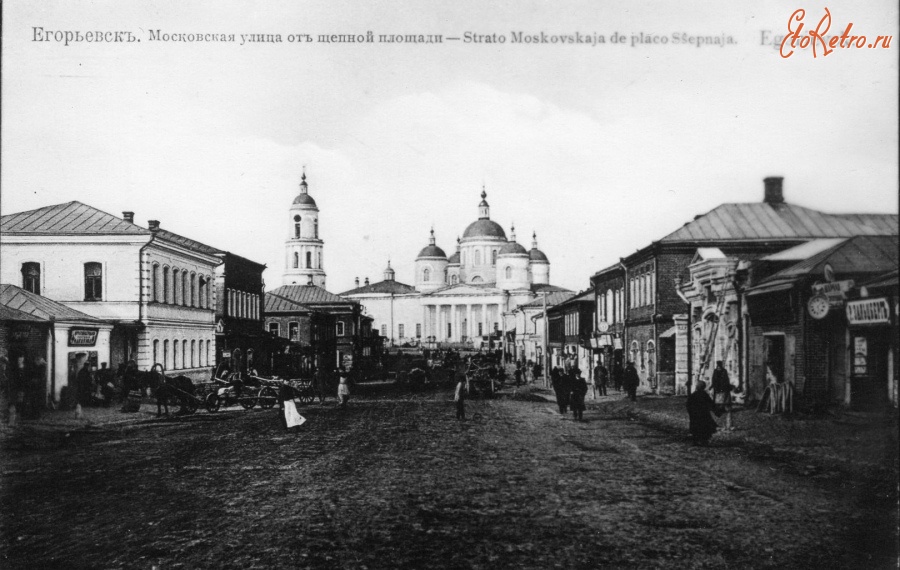 Юдина К.В.
Наш автобус голубой
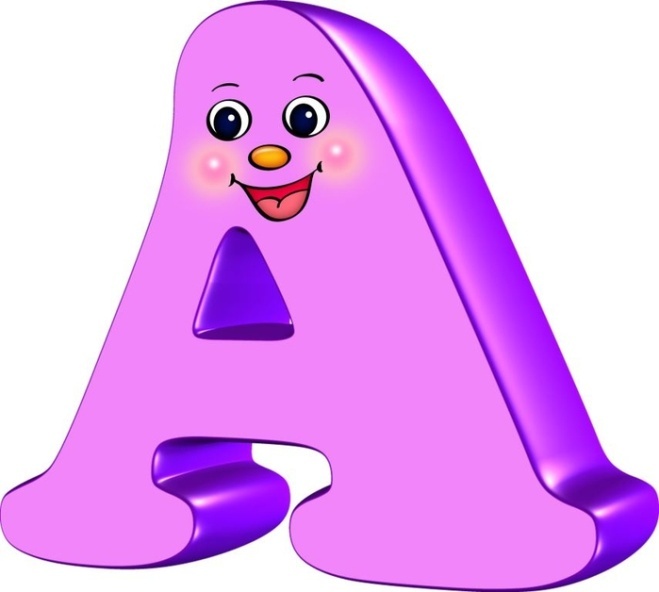 БАССЕЙН
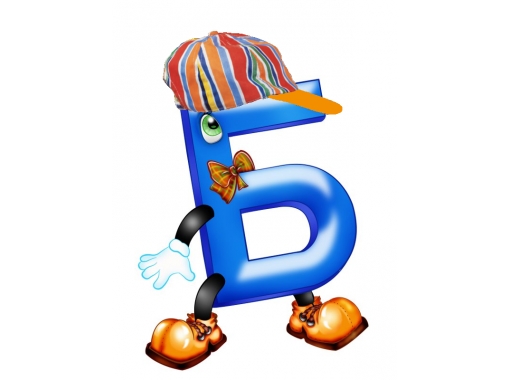 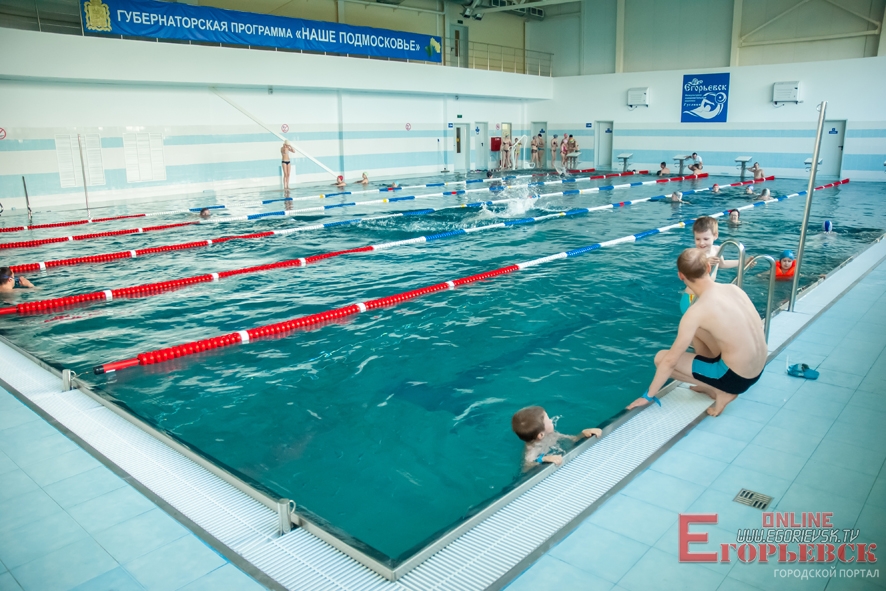 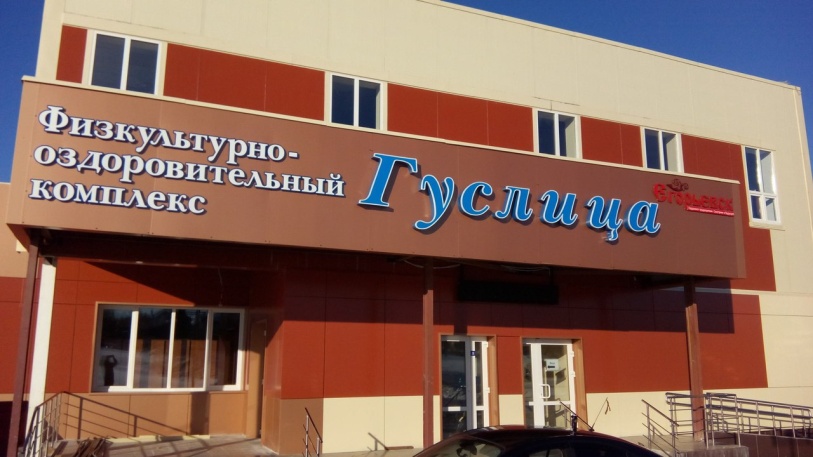 Вокзал
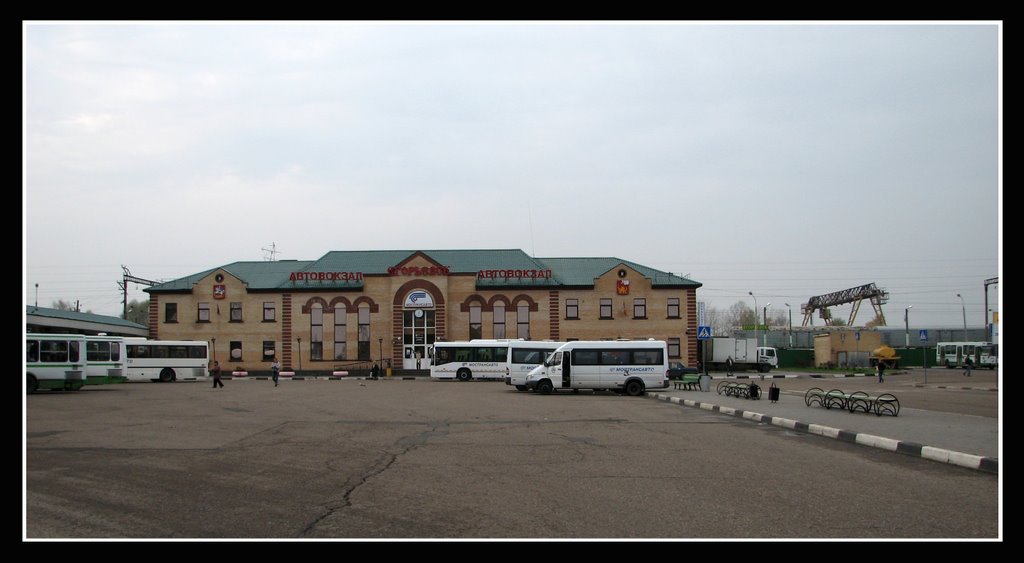 Городской парк
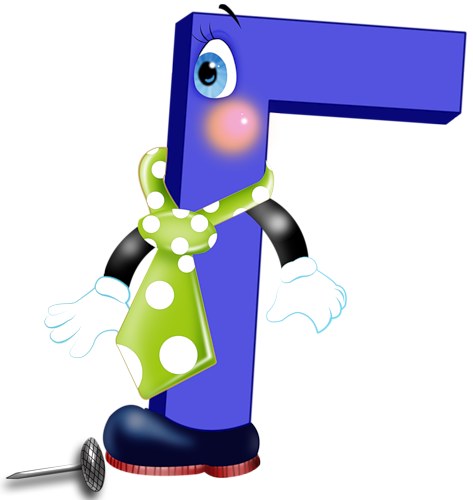 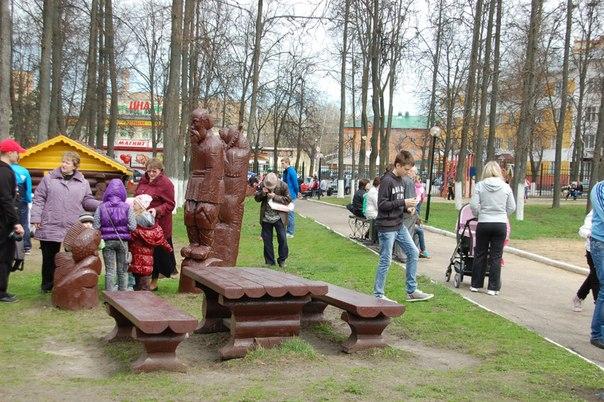 Дом культуры им. Конина
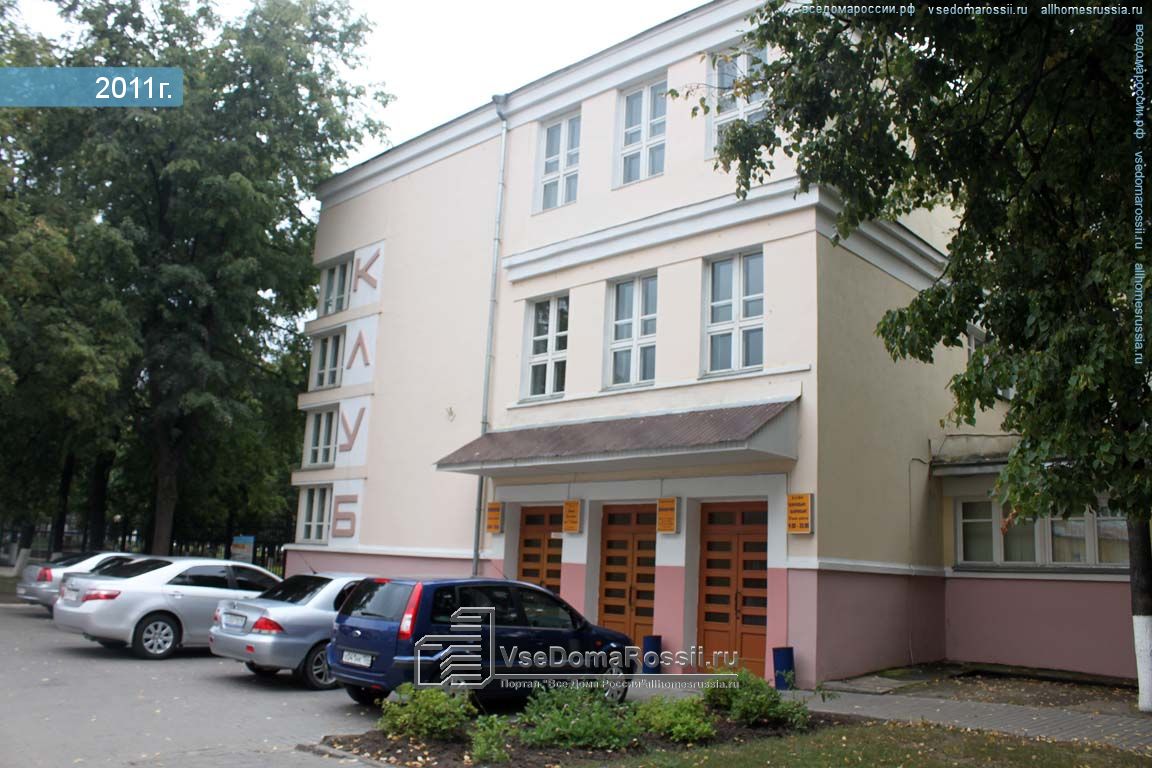 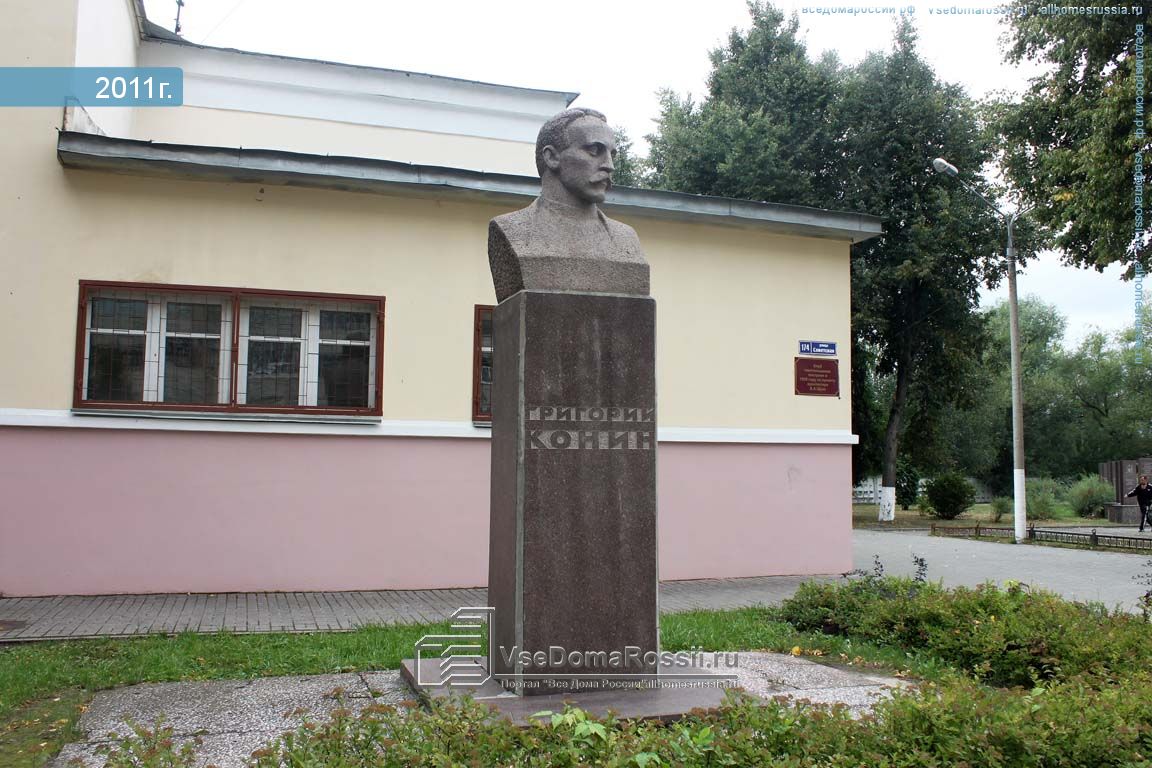 Егорий, в честь которого назван город
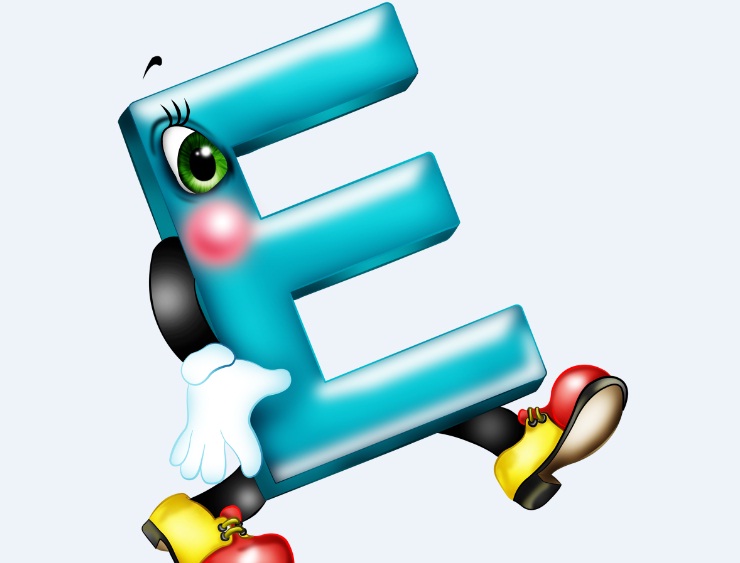 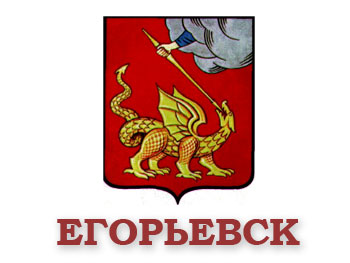 Город Егорьевск расположен в 100 километрах к юго – востоку от Москвы. Основан в 1778 году Указом императрицы Екатерины II и назван в честь святого великомученика Георгия Победоносца. В древности говорили: «святой Егорий»,                           от этого и произошло название. Святой Георгий Победоносец является небесным покровителем нашего города. Его победоносная рука с копьем изображена на городском гербе.
Елка в г.Егорьевск
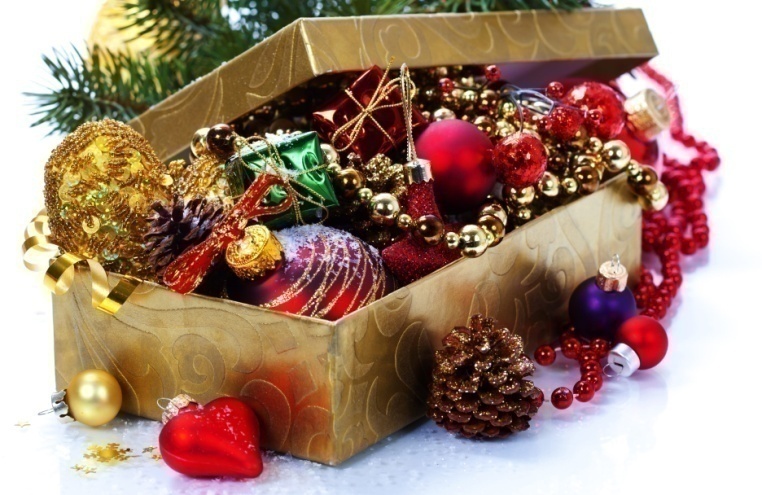 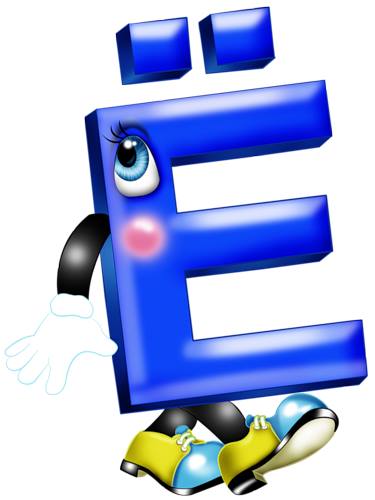 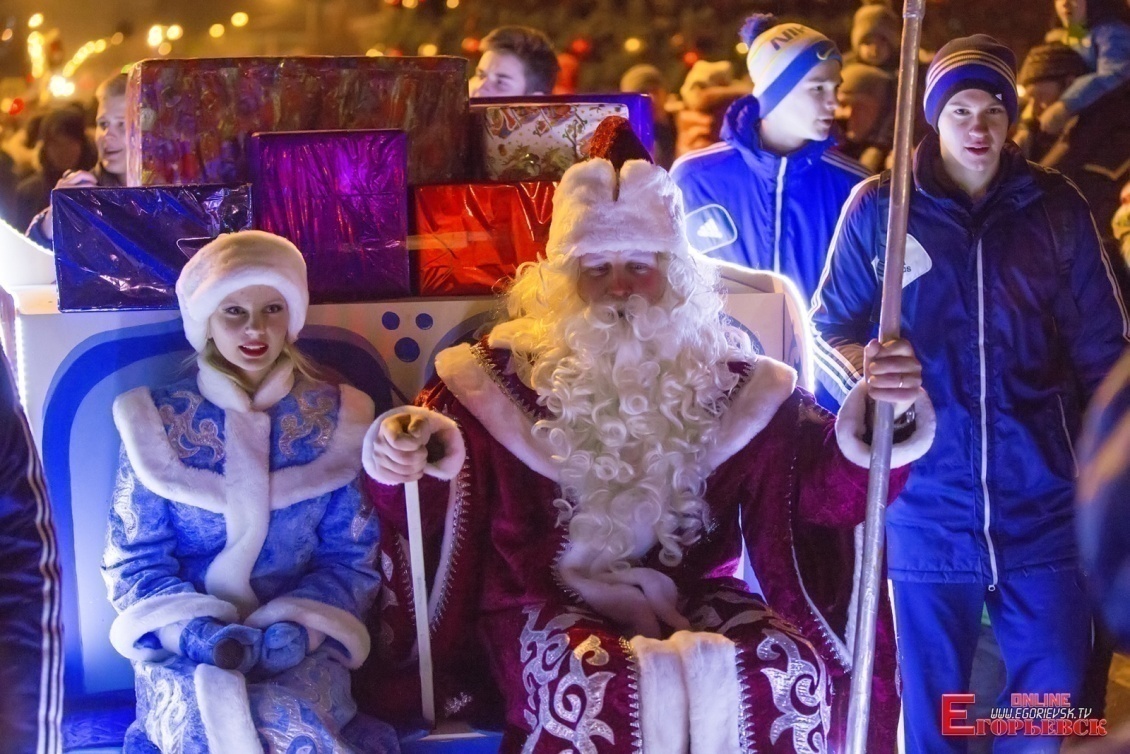 Железная дорога
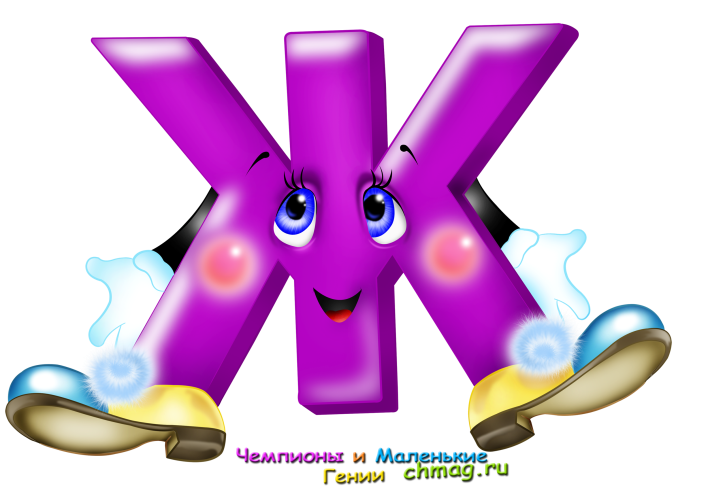 ЗООМАГАЗИН
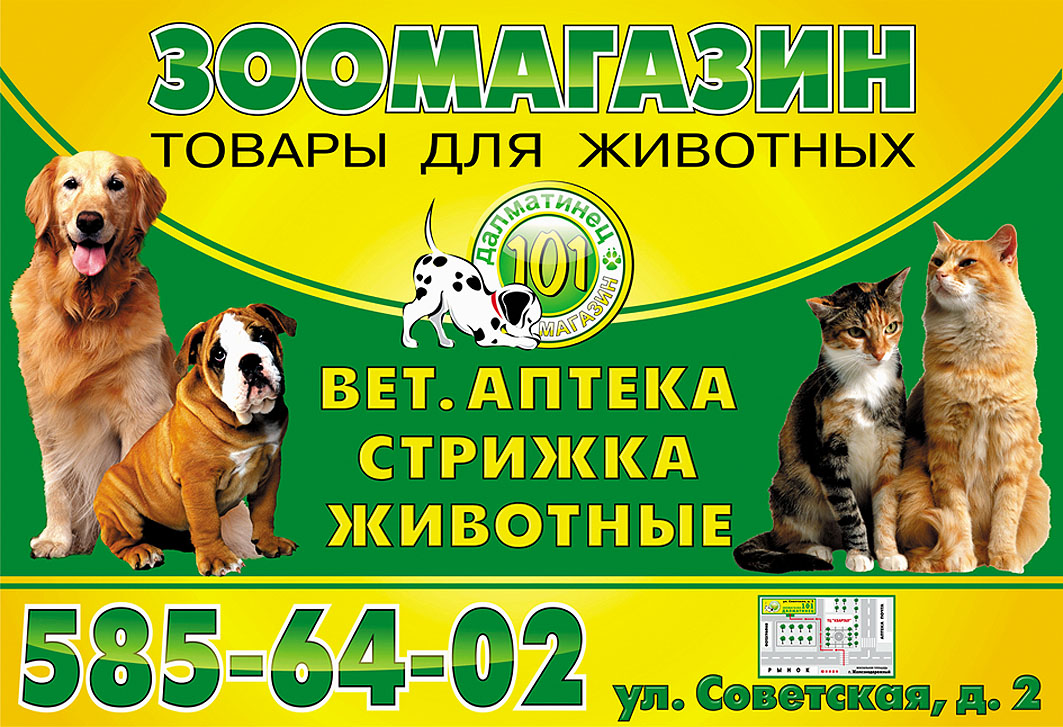 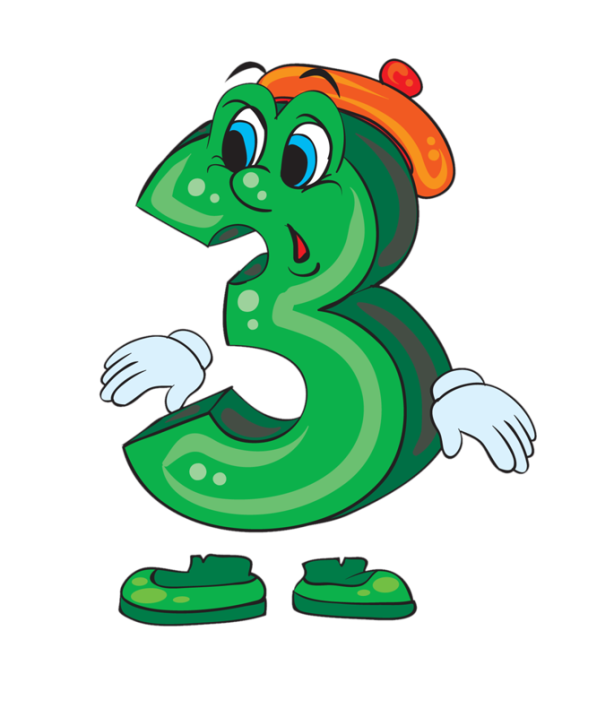 Историко-художественный музей (Егорьевск)-
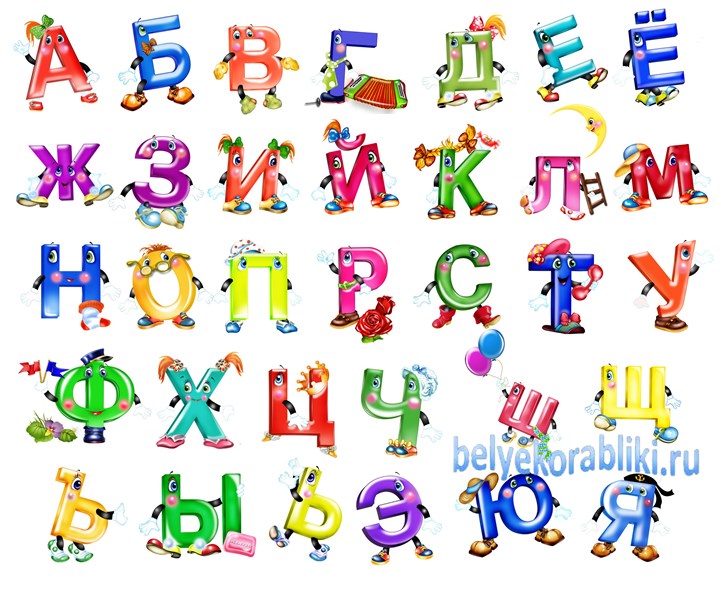 Историко-художественный музей
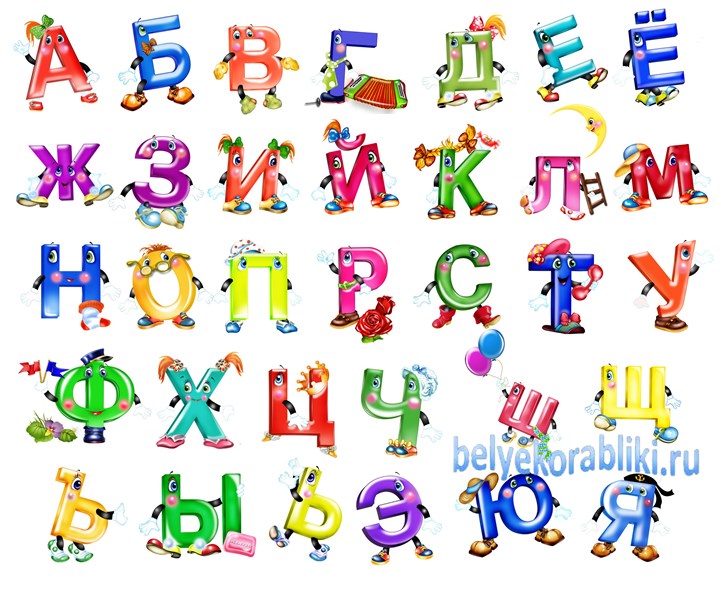 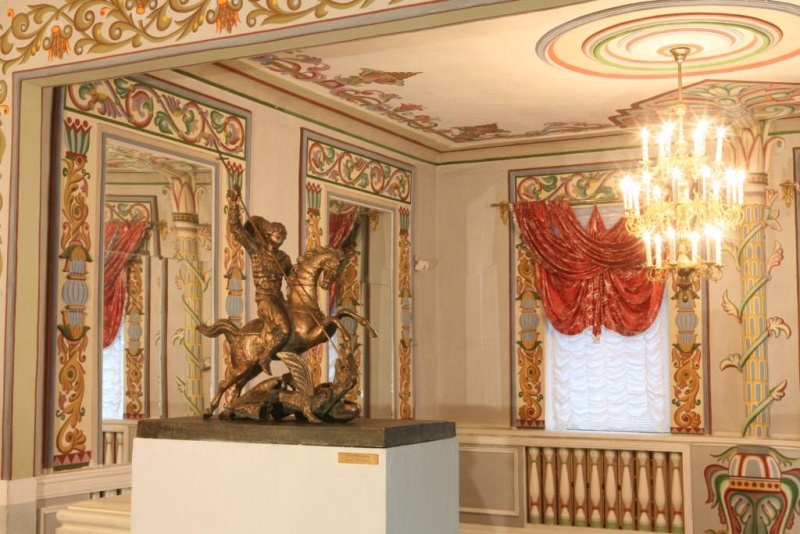 Карусель
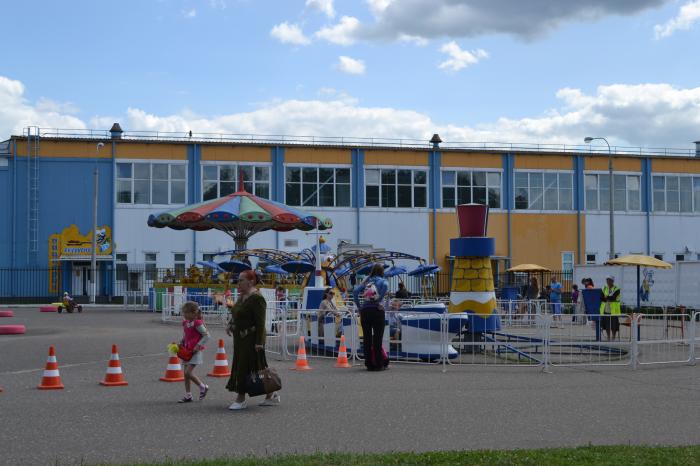 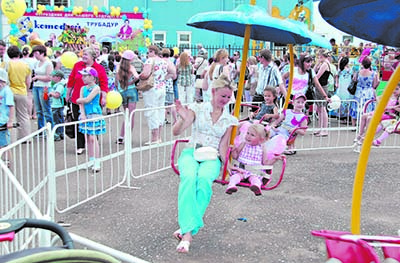 Корзина
Арт — объект, который больше не встречается нигде в мире. Оригинальная кованая скульптура символизирует собой плодородие и первые плоды. Корзина украшает городской ландшафт и сквер возле музея.
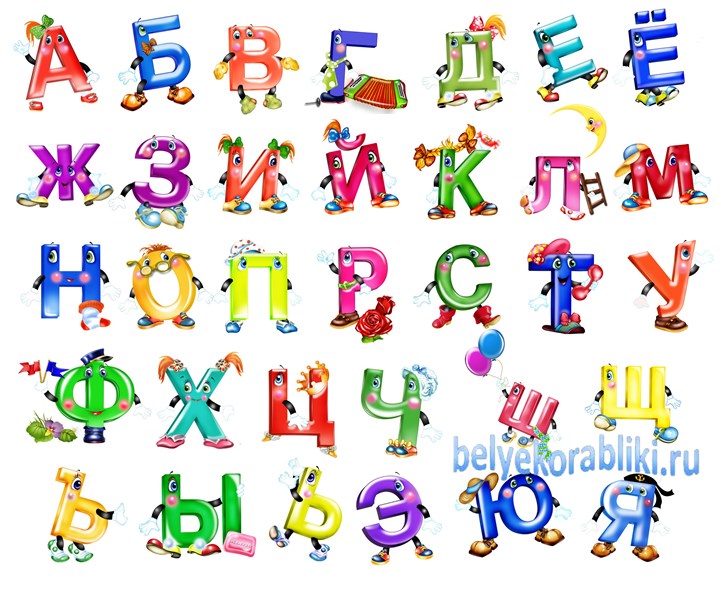 Ленин Владимир Ильич
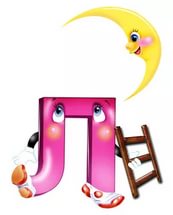 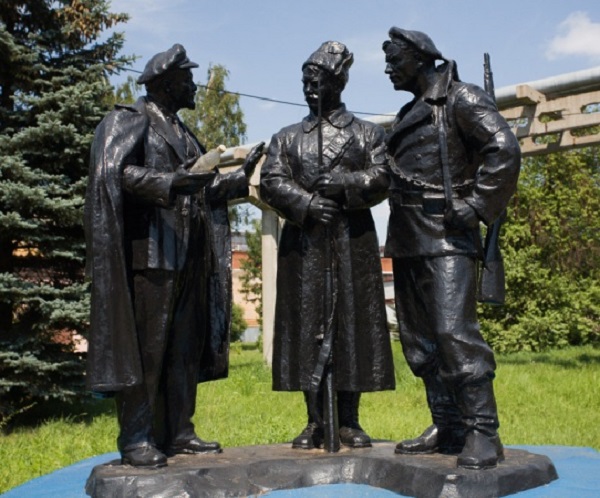 МАГАЗИН
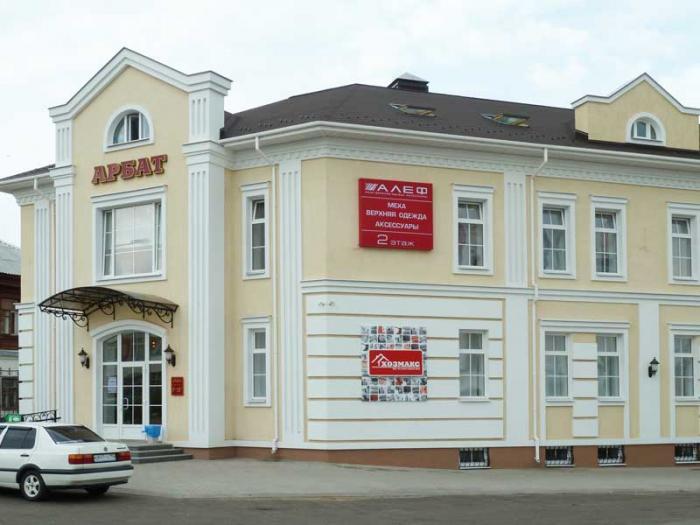 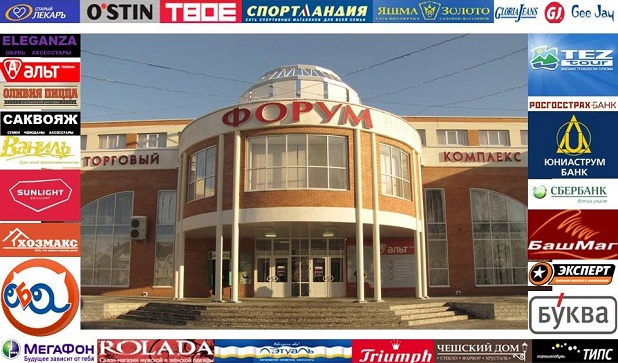 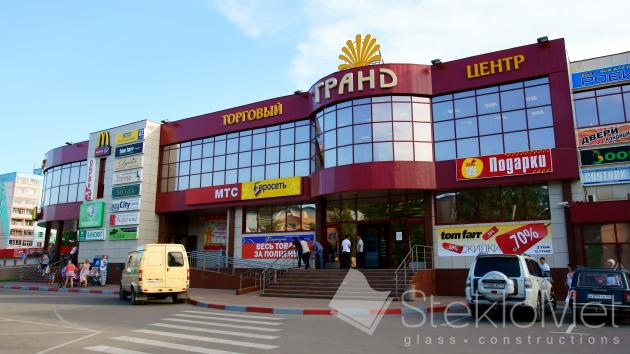 Нечаевская Церковь
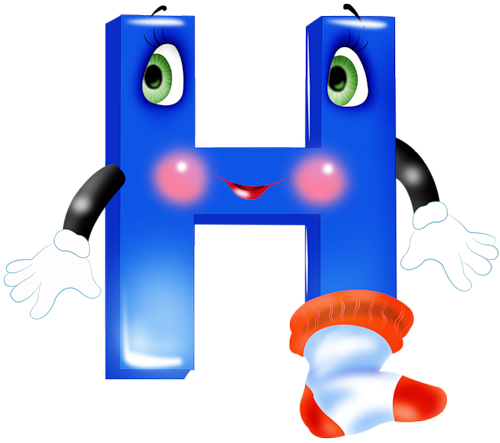 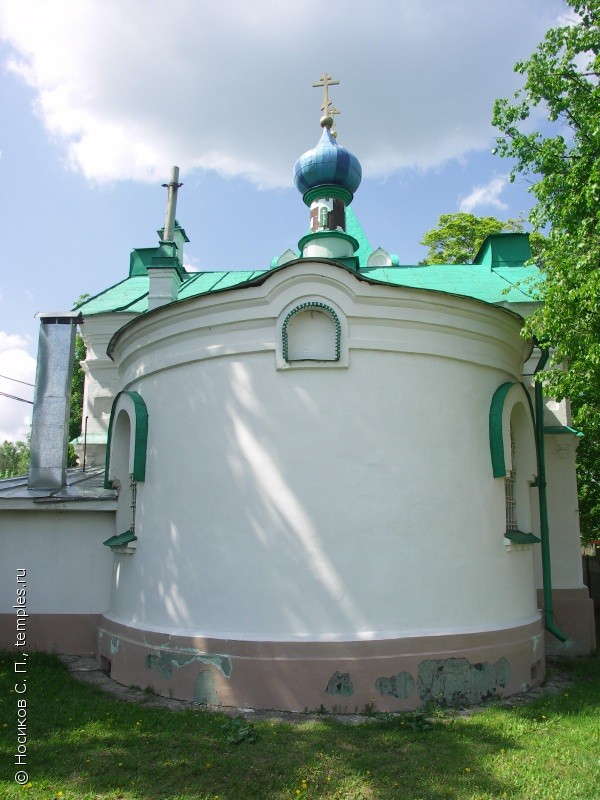 Оптика
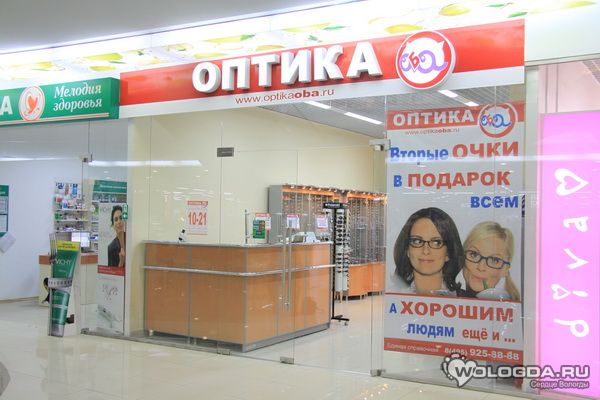 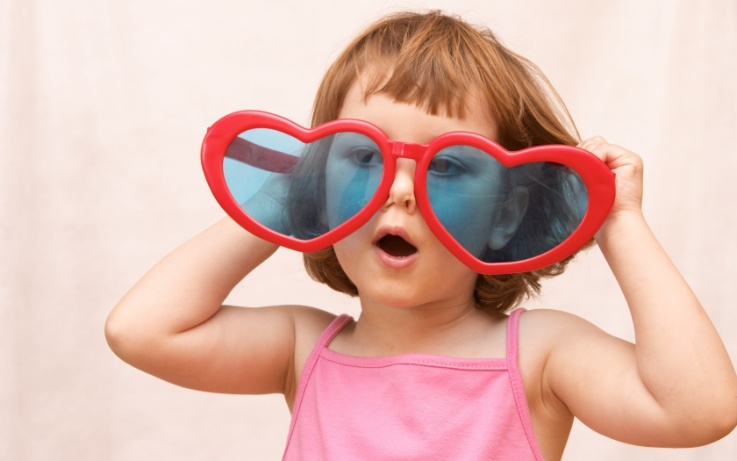 Пегас Дом культуры
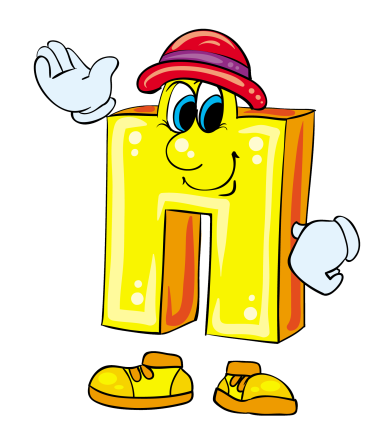 Рассеянный с улицы Басеянной
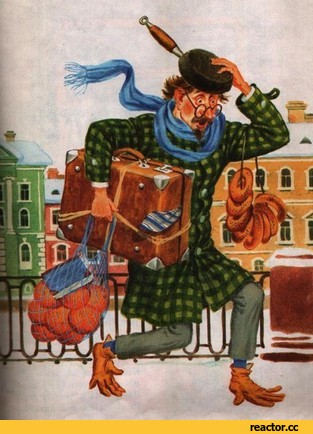 САТУРН
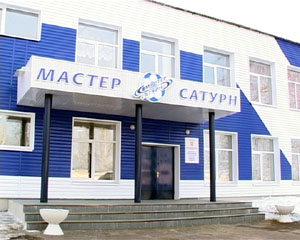 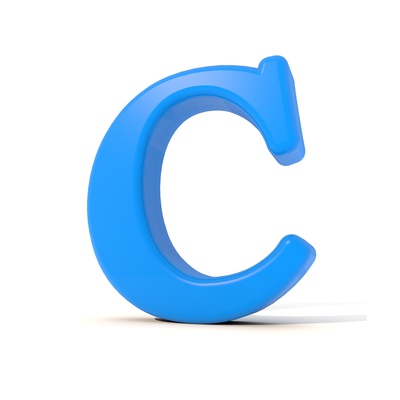 Турагенство
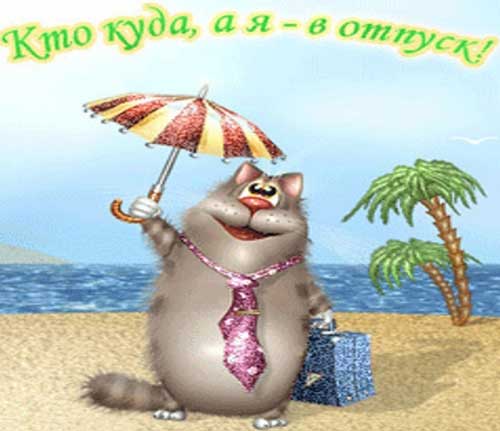 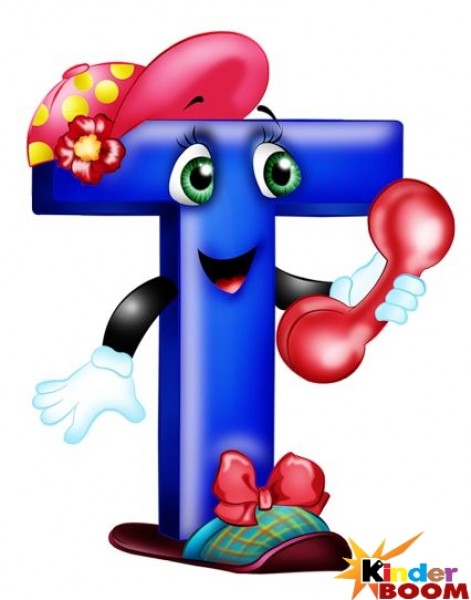 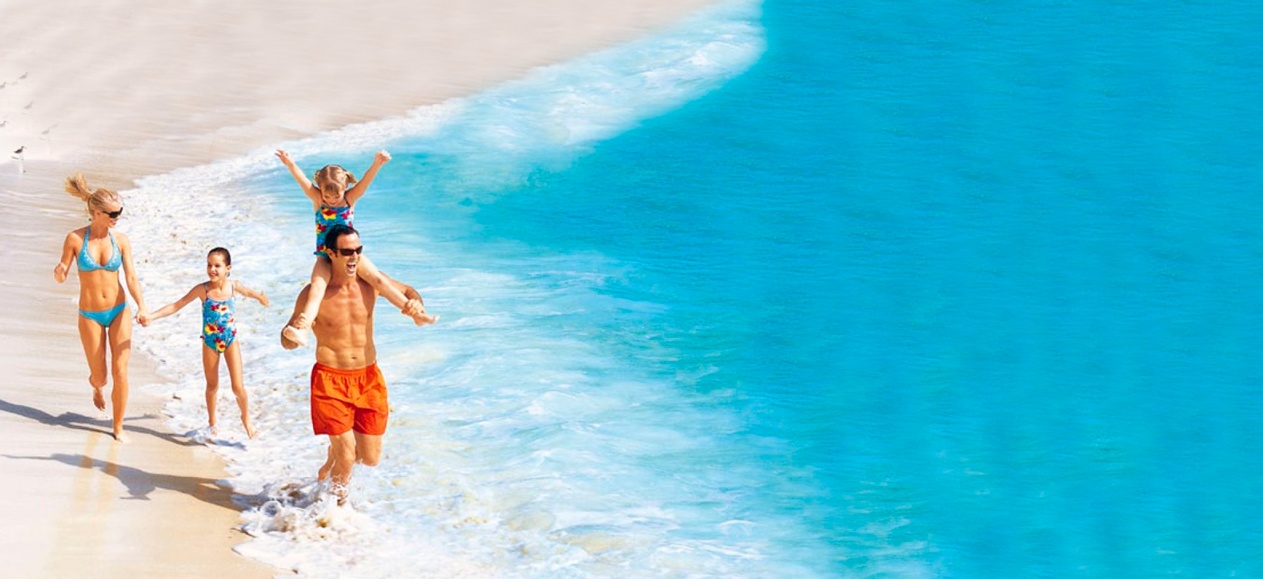 Успенский Эдуард
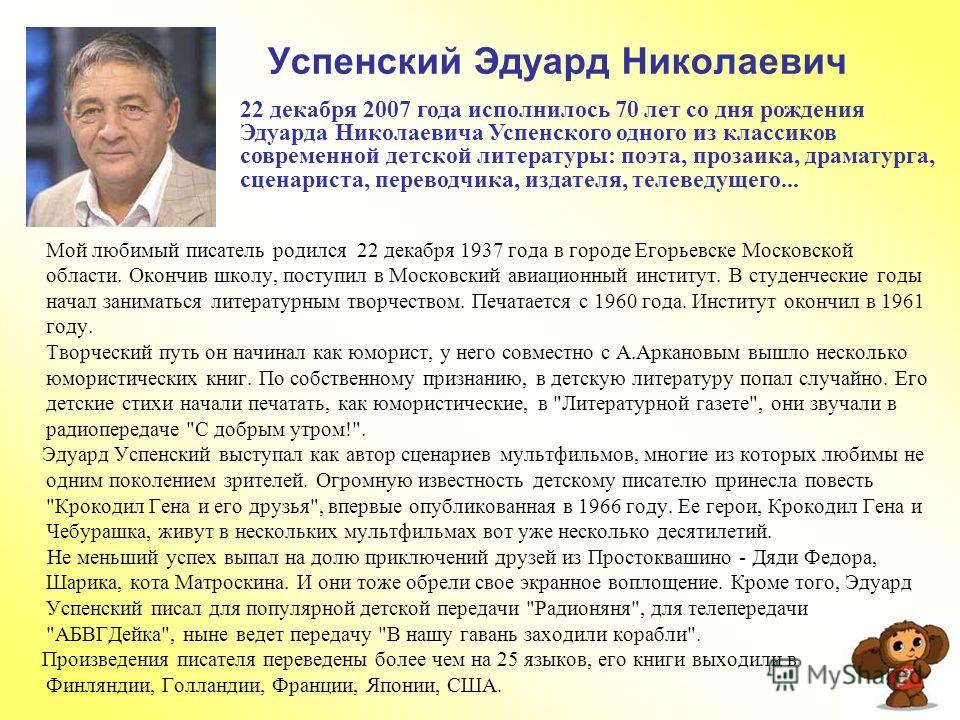 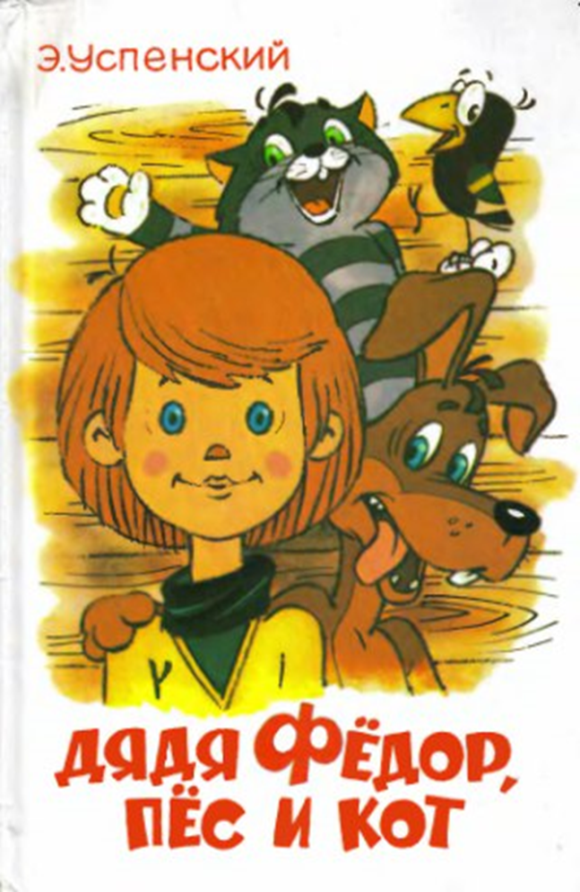 ФОНТАН
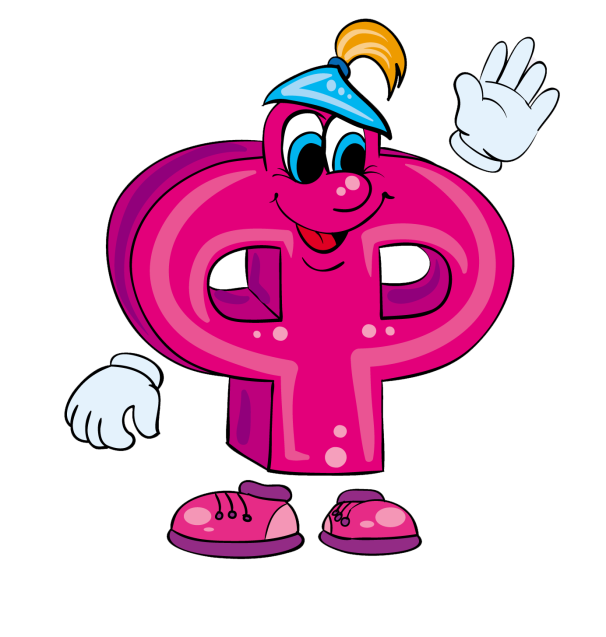 Хлудовы
В истории города одной из интересных для нас является глава, связанная с московскими купцами Хлудовыми.
Многие российские предприниматели-мануфактурщики делали свой бизнес на конечной стадии производства ткани — крашении. И лишь немногие создавали прядильные фабрики. Иван Хлудов, 225-летний юбилей которого отмечался в 2011 году, стал основателем целой династии фабрикантов, усовершенствовавших процесс изготовления тканей и ставших первопроходцами в деле производства отечественной пряжи.
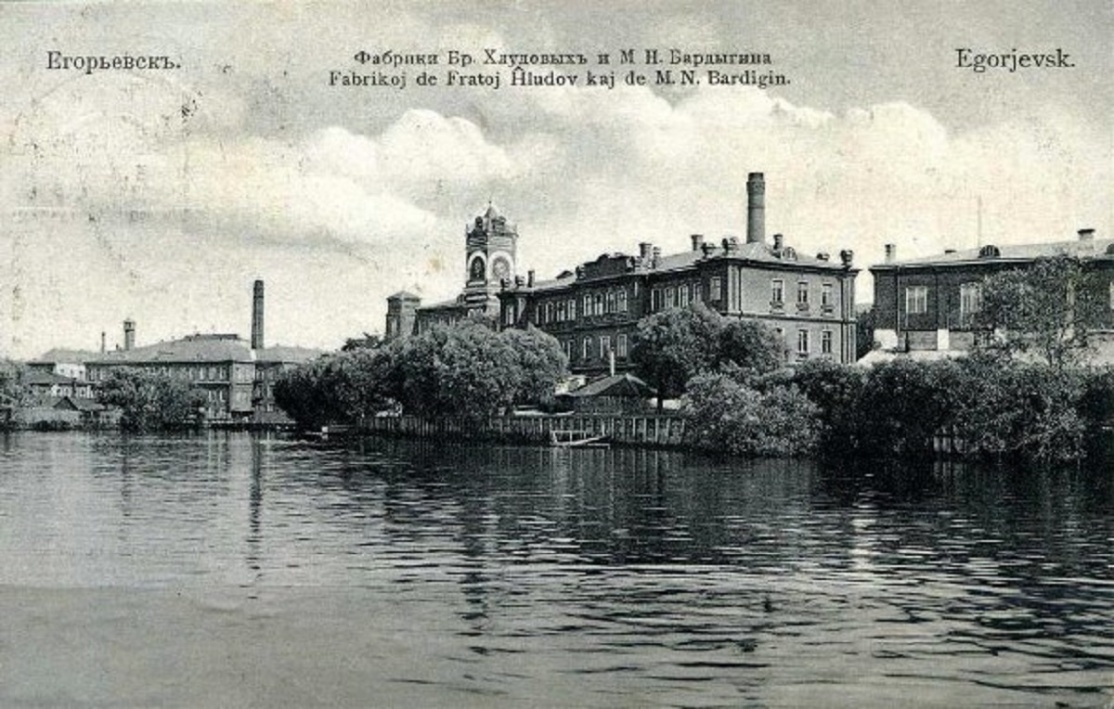 Иван Иванович Хлудов
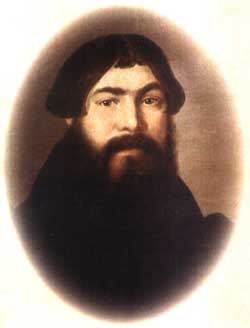 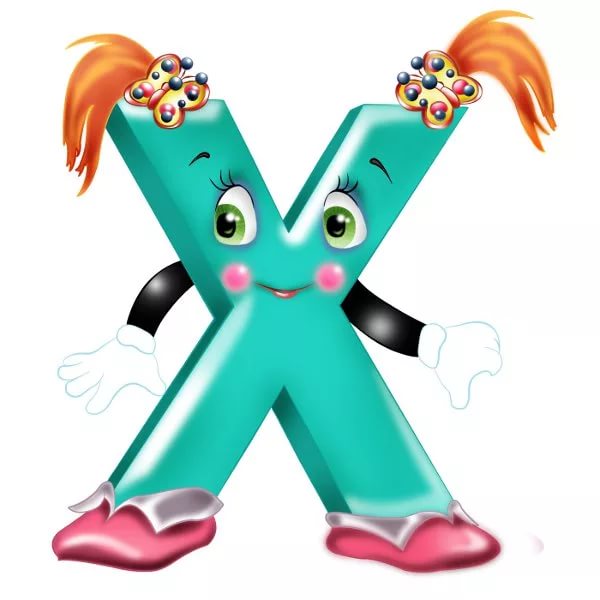 Цна
На территории района протекают более 60 рек, наиболее известные из них – Гуслица и  Цна.
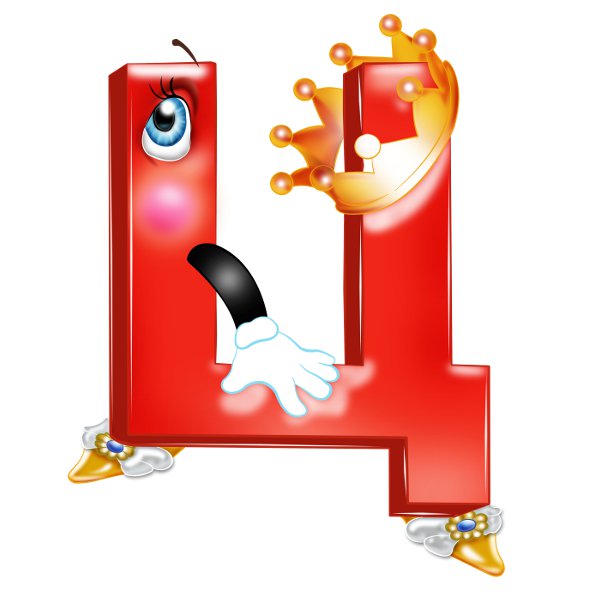 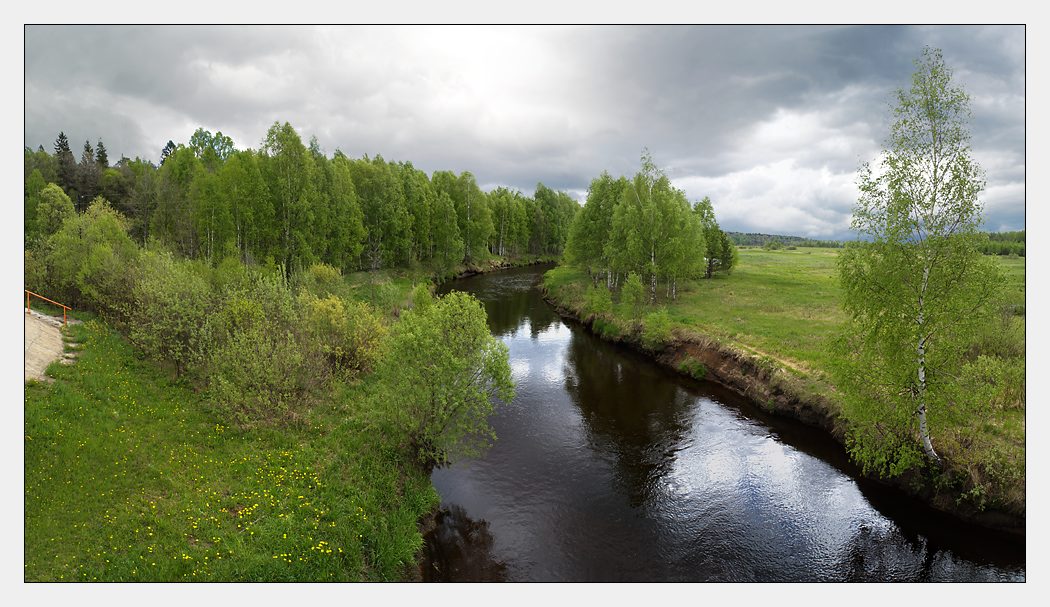 Чкалов В.П.
Валерий Павлович  Чкалов.
 Ещё при жизни он стал легендой, кумиром молодёжи, олицетворением смелости и мужества. Наш город может по праву гордиться тем, что именно здесь, в Егорьевске, будущий легендарный летчик постигал азы лётного дела.
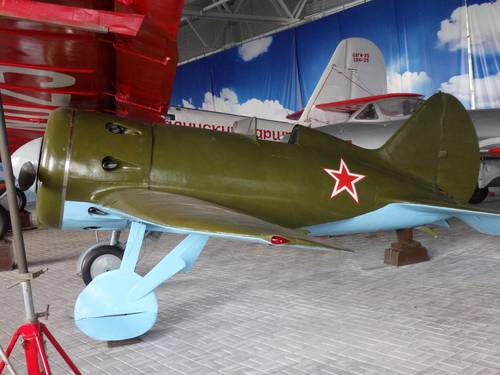 Школы г.Егорьевска
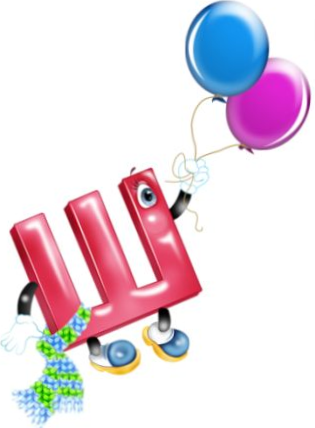 Я в моем городе